Introduction to Infrasonic Data Processing
Fransiska Dannemann + Brian Stump
LA-UR-17-26690
IRIS USArray Short Course 2017
August 8th, 2017
[Speaker Notes: Content Slide Notes
“UNCLASSIFIED”  marking of slides is not a security requirement and may be deleted from the Slide Master (View › Master › Slide Master). In general, slides should be marked “UNCLASSIFIED” if there is potential for confusion or misinterpretation of something that could be deemed classified. For guidance on marking slides containing classified and unclassified controlled information, see the Protecting Information Web site at http://int.lanl.gov/security/protectinfo/.]
Overview
Difference Between Seismic and Acoustic Data
Brief Introduction to Python and Obspy
Data Processing Exercise
Pulling Data from IRIS
Plotting Waveforms
Spectral Analysis + Filtering
Beamforming
Detection
6 months of processing
Differences Between Seismic and Acoustic Data
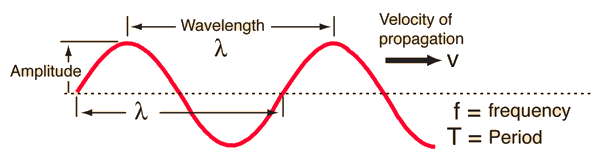 A *Brief* Introduction to Python and Obspy
Obspy is the “Python Toolbox for seismology and seismological observatories”
In other words, it is an open-source project that provides a Python framework for processing seismological data
Why Python?
Free and open source
Modules for: computing, mapping/plotting, seismology
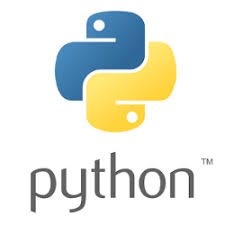 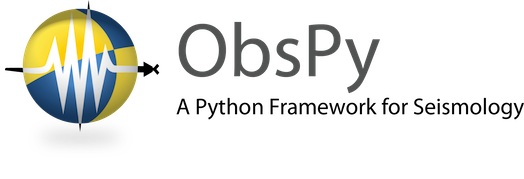 Resources
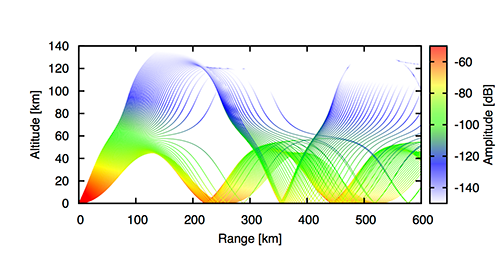 Geo-Ac – Acoustic Propagation and Ray Tracing Software (C++)
Anaconda – Python package, dependency and environment manager
Homebrew – “The missing package manager for macOS”
Obspy – “A Python Toolbox for Seismology”
Python Tutorial – Python Interactive Tutorial (from 2015 IRIS Short Course!)
Obspy Tutorial – Obspy Interactive Tutorial (from 2015 IRIS Short Course!)
Data Processing Exercise:Introduction to Jupyter
“The Jupyter Notebook is an open-source web application that allows you to create and share documents that contain live code, equations, visualizations and explanatory test”
See more at https://jupyter.orgGreat tutorial found here: Jupyter Tutorial
Another great tutorial here: Jupyter Tutorial 2
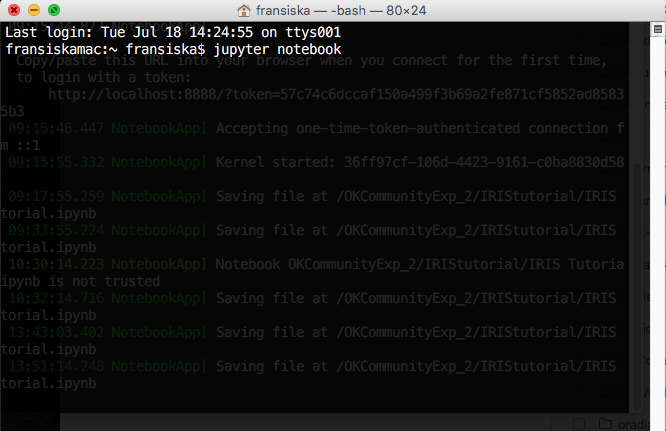 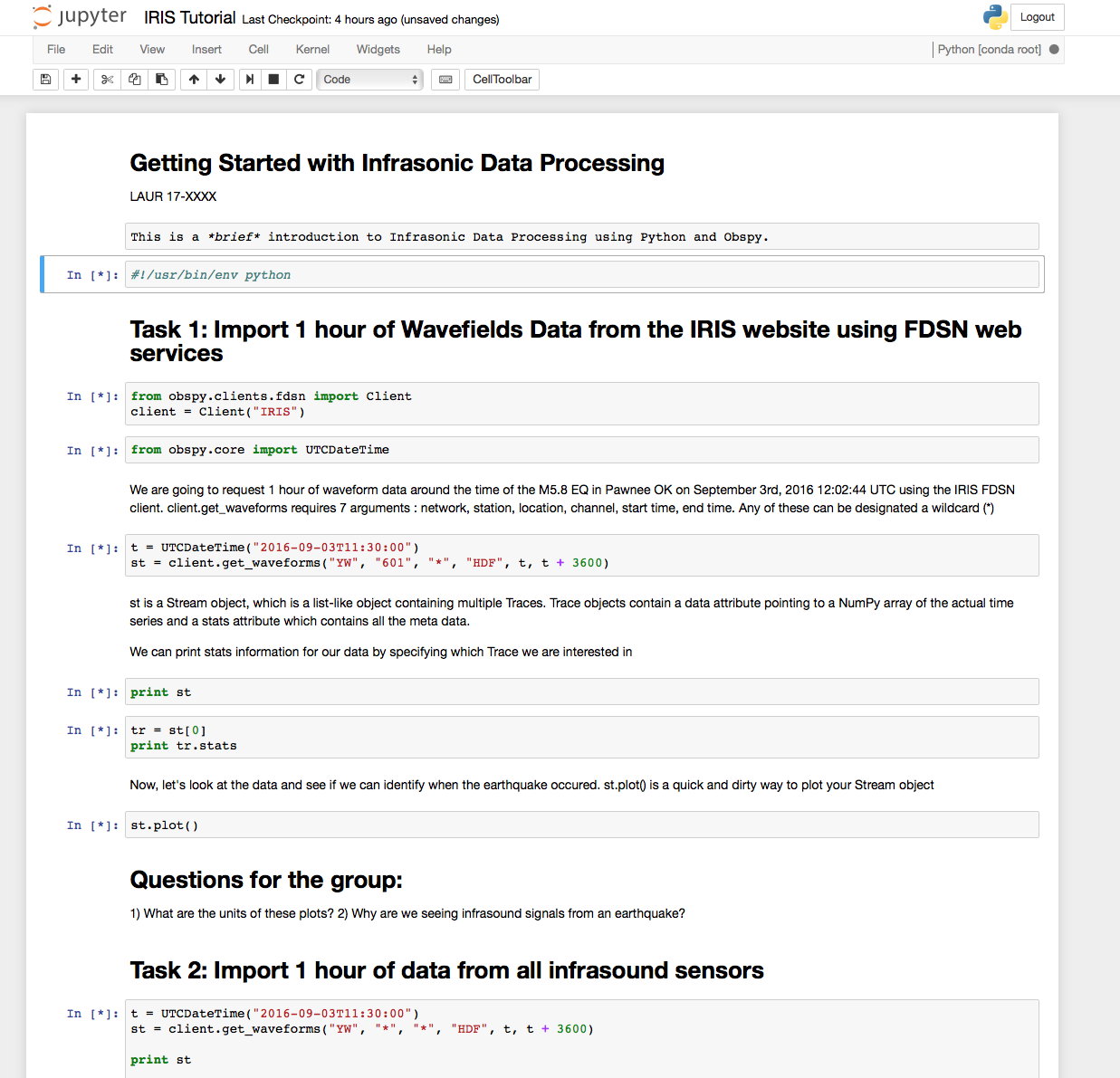 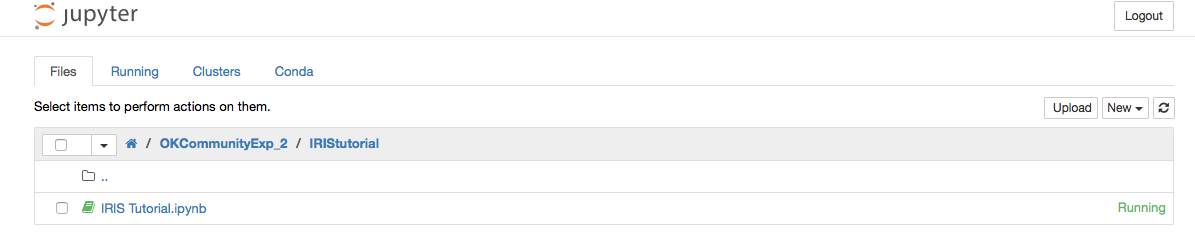 Data Processing Exercise:Jupyter Toolbar and Commands
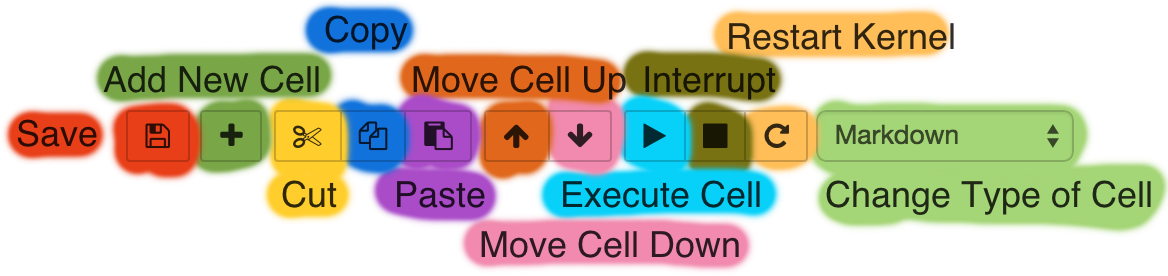 Shift + Enter: Execute cell and jump to the next cell
Ctrl + Enter: Execute cell and don’t jump to the next cell
If code execution is not responding anymore: Restart kernel (cache of previously assigned variables gets emptied)

Graphic and instructions from 2015 IRIS Short Course Obspy Introduction

Execute Task #1 in the IRIS Tutorial Notebook
Data Processing Exercise:Deployed Acoustic Sensors
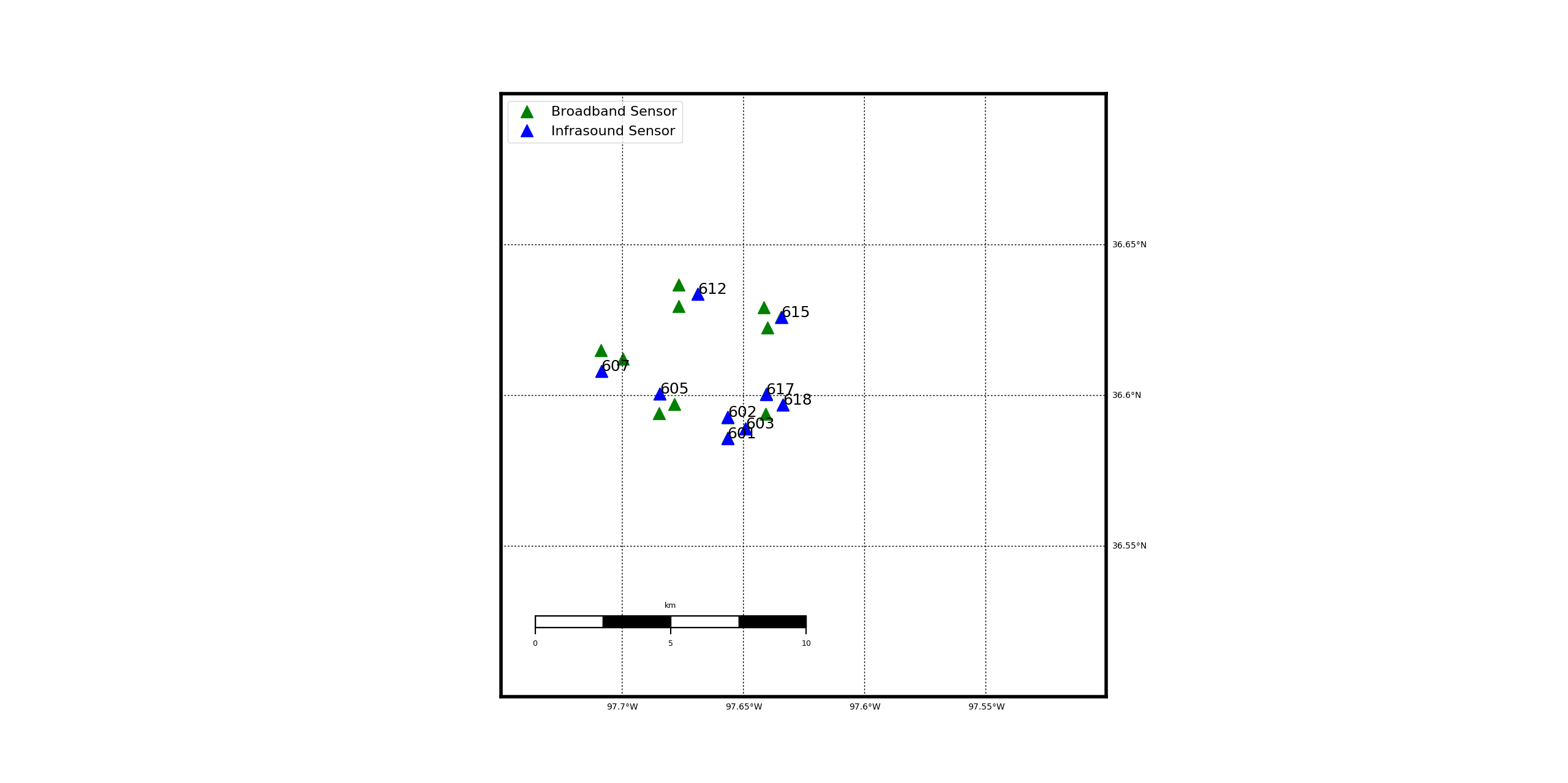 Execute Task #2 – Pull waveform data from IRIS using FDSN services and plot
Execute Task #3 – Pull waveform data from ALL stations and compare
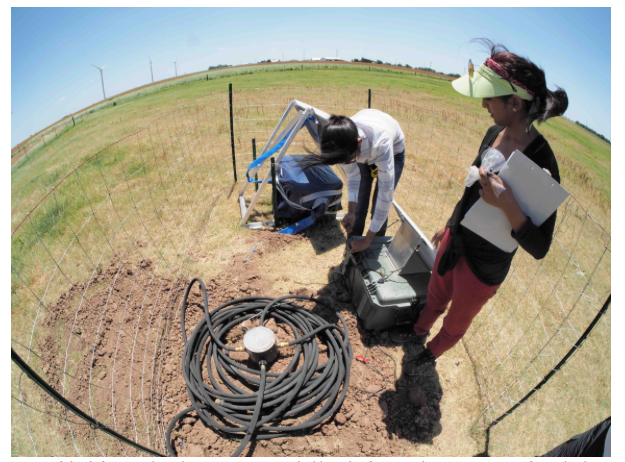 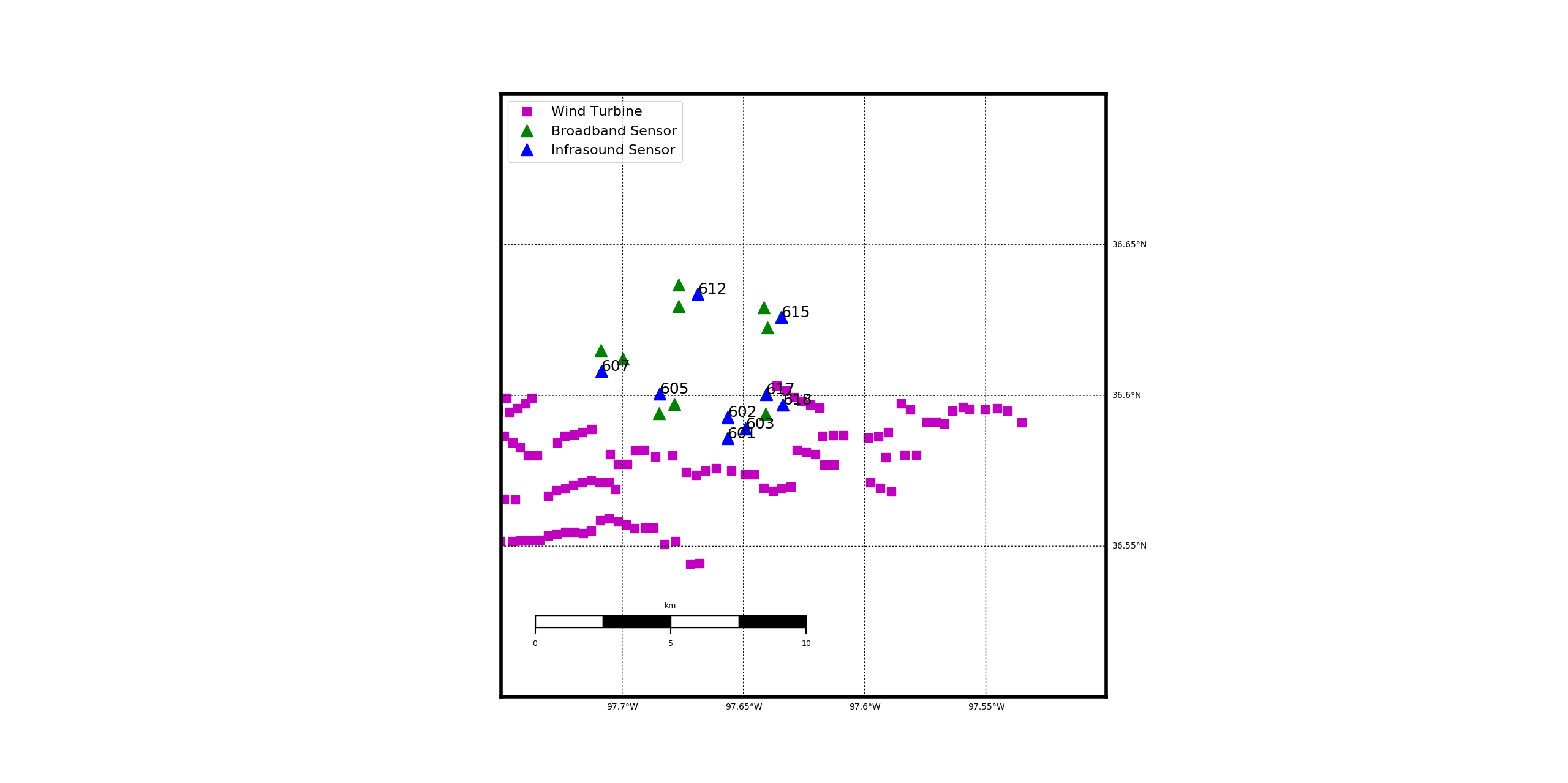 Data Processing Exercise:Deployed Acoustic Sensors
Data Processing Exercise:Identifying Noise Sources
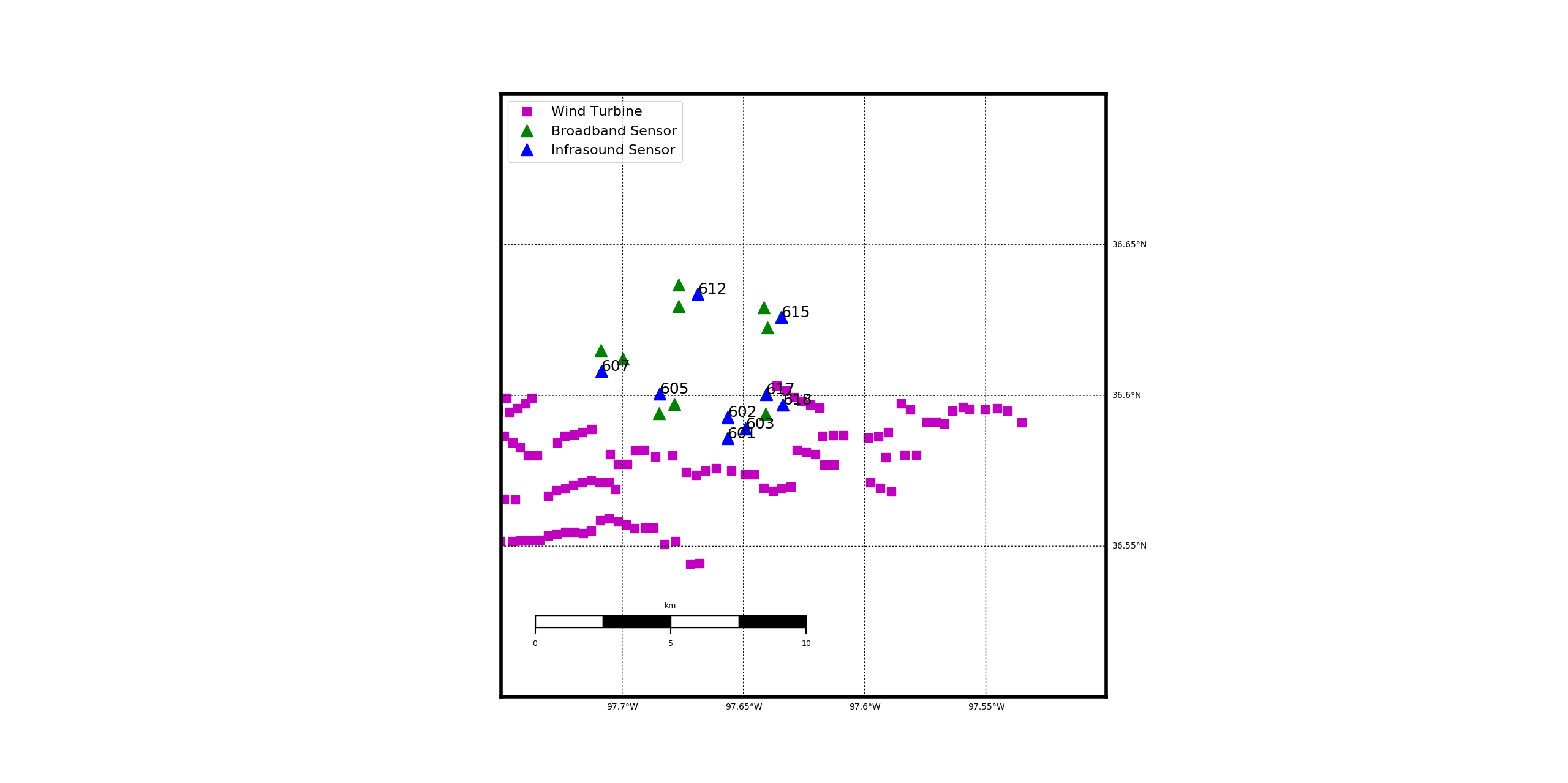 Chisholm View Wind Project
140 GE 1.6 MW Turbines with 3 blades
6-16 rpm


Execute Task #4 – Fundamental Frequency Calculations
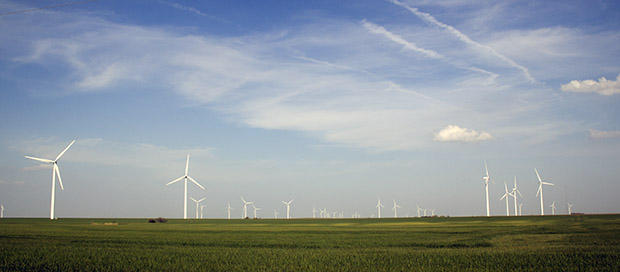 [Speaker Notes: Signals are being contaminated with noise – potentially from the WT.  Is there a way we can clearly identify if that is the noise source? Wind turbines have a fundamental frequency component that we can calculate from readily available information]
6 Months of OK Wavefields Processing:Acoustic Results
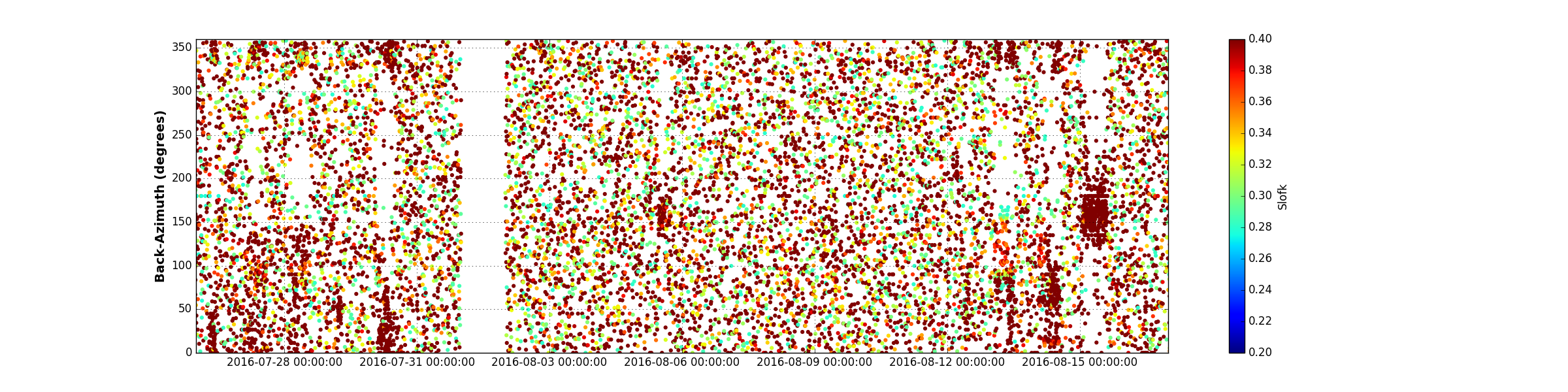 FK-Processing
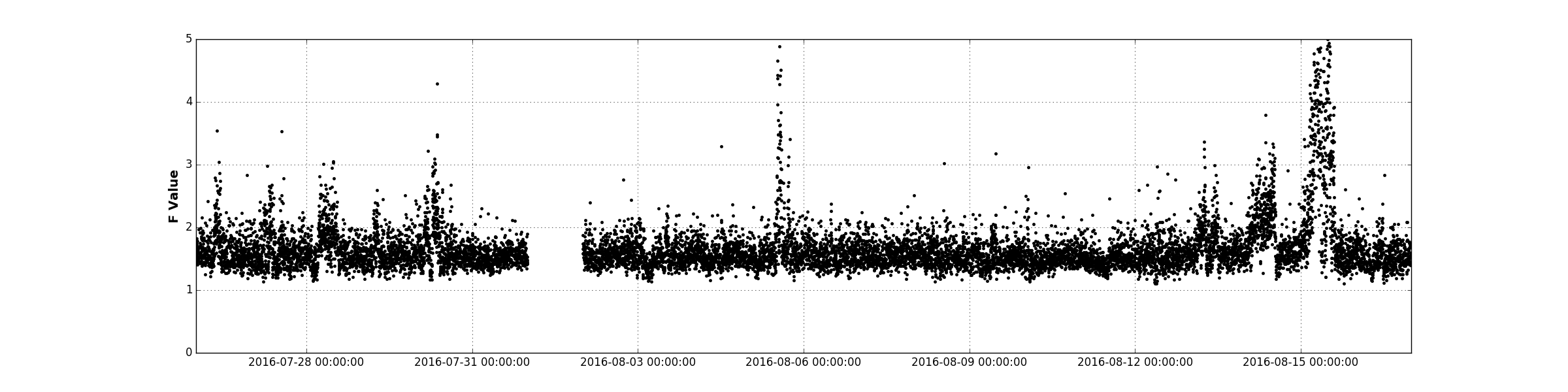 Signal Detection
6 Months of OK Wavefields Processing:Seismic Results
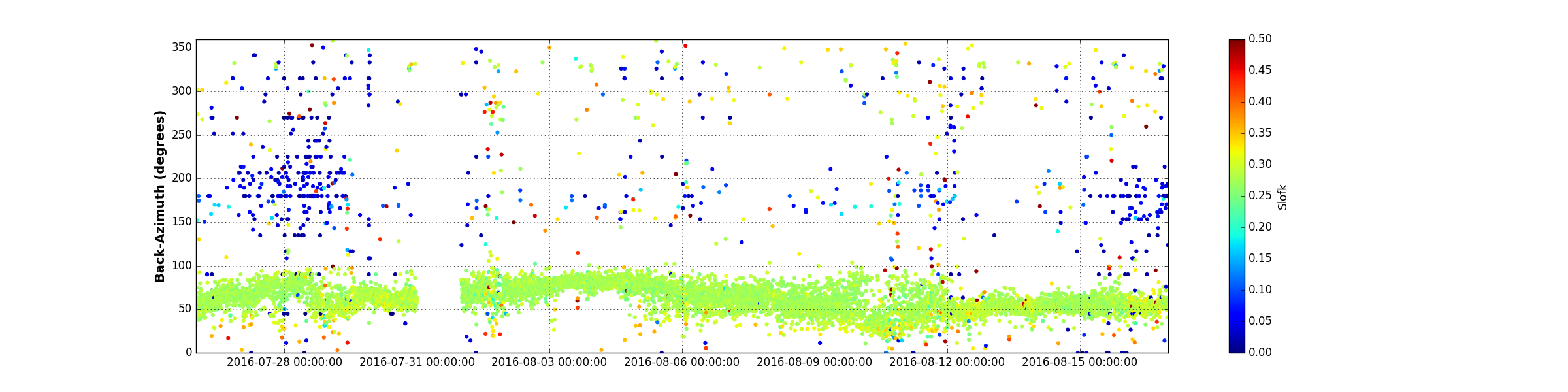 FK-Processing
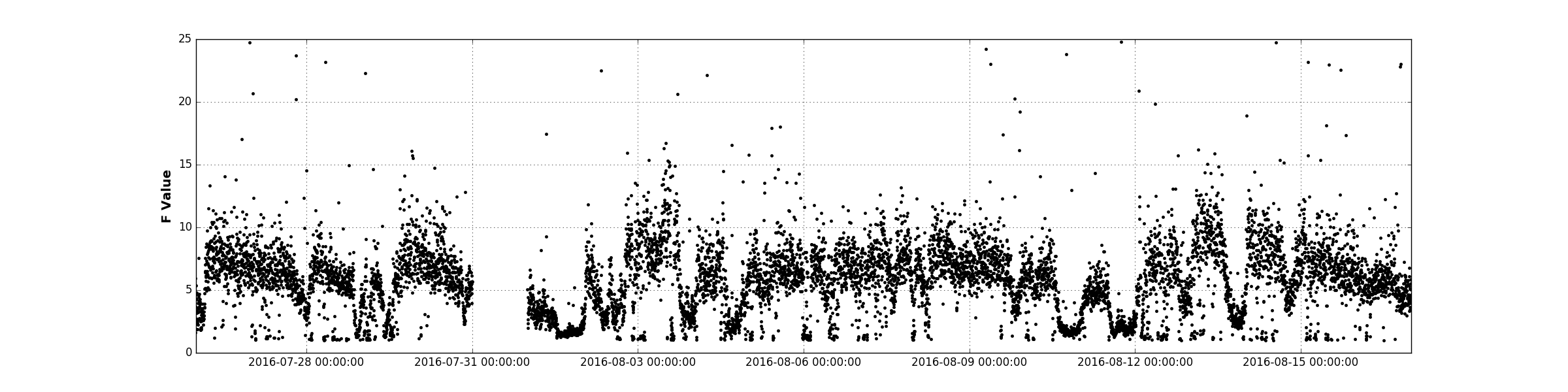 Signal Detection